2021.godina rekordnih rezultata
IR, prezentacija nerevidiranih rezultata  
24. veljače 2022.
1Stoljeće izvrsnosti
Stoljeće izvrsnosti
Od 1921.
Izvoz u 130 zemalja i na sve kontinente
Sinergija znanja, stručnosti i iskustva
2021.
1946.
1921.
KONČAR – Elektroindustrija d.d.
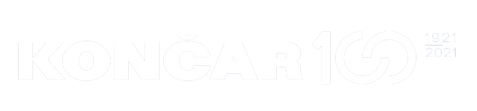 ELEKTRA d.d.
Siemens d.d.
Rade Končar SP
1991.
1921.
Na prvi pogled
KONČAR Grupa
15 ovisnih Društava  
2 pridružena Društva
2 zajednička pothvata
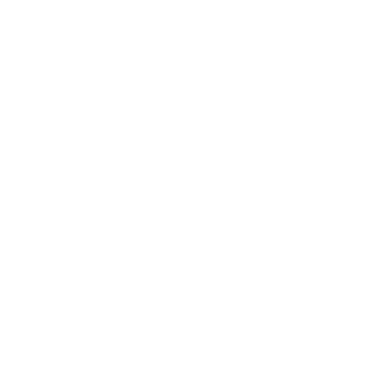 PRIHODI
3,6 MLRD HRK
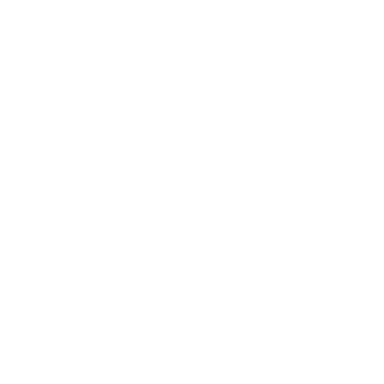 ZAPOSLENI
3640 (+4100 s KPT-om)
IZVOZ
60 posto
Područja djelovanja
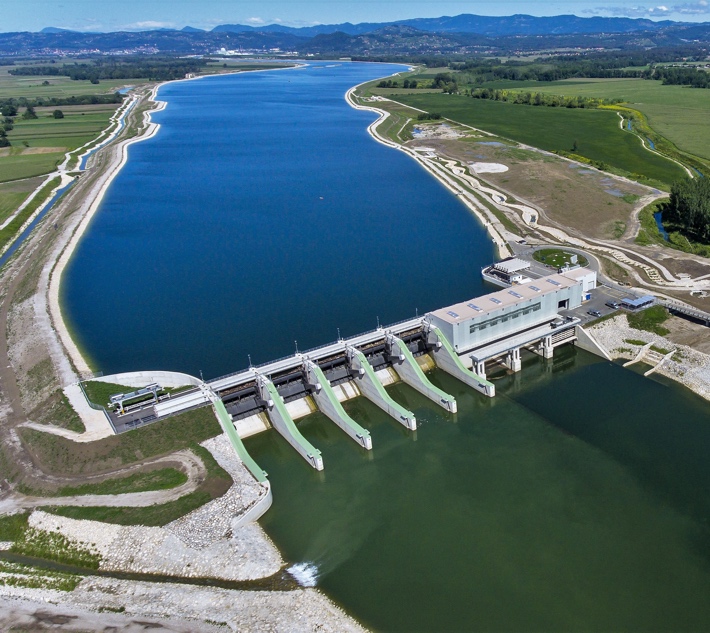 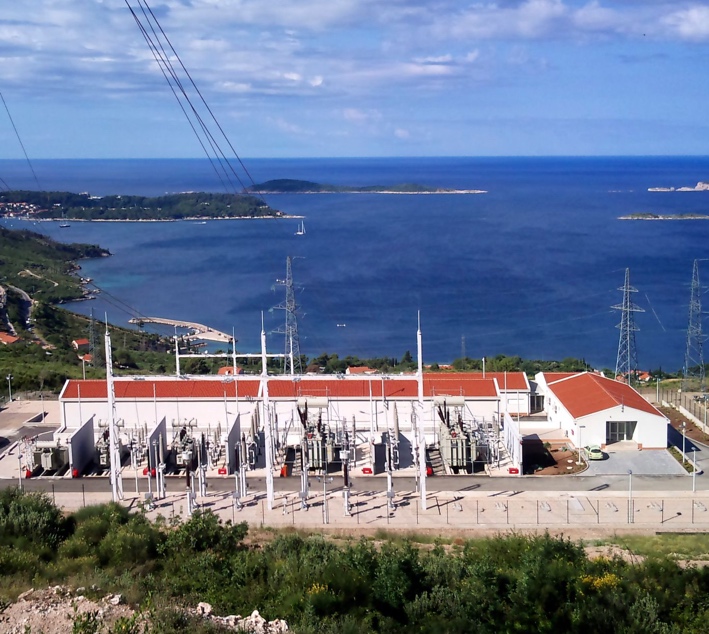 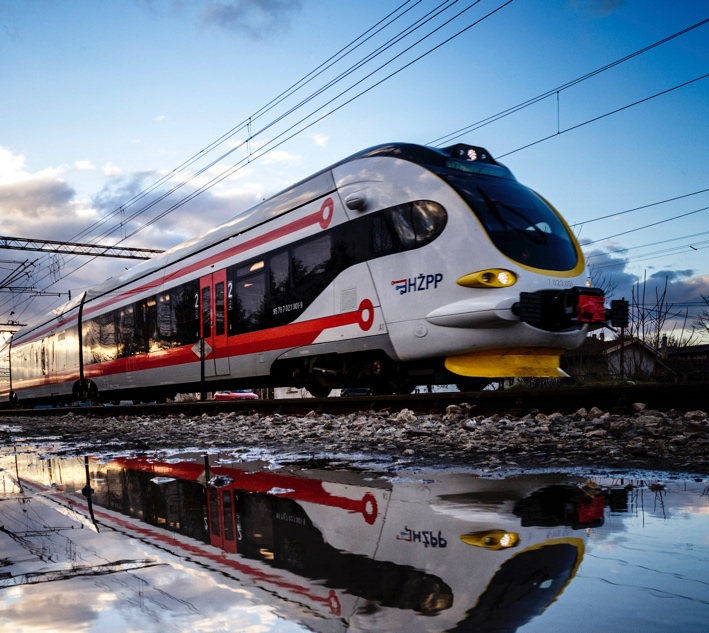 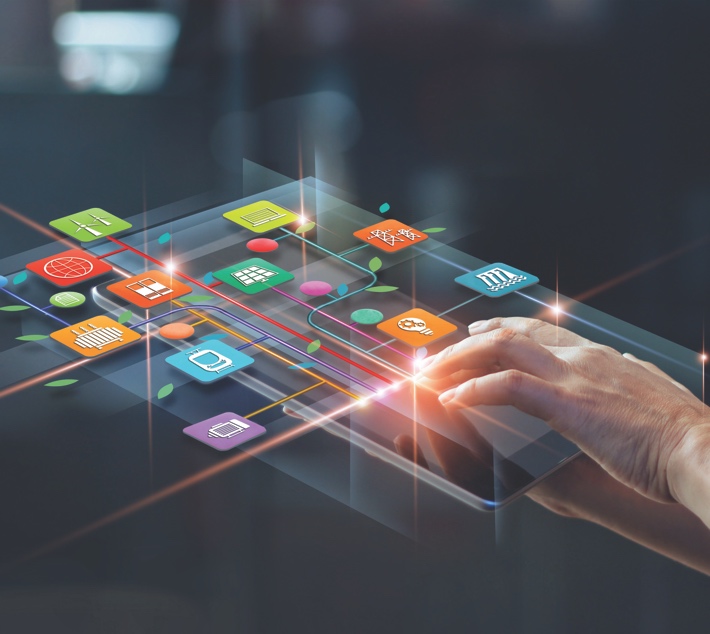 PROIZVODNJA ELEKTRIČNE ENERGIJE
PRIJENOS I DISTRIBUCIJA ELEKTRIČNE ENERGIJE
TRAČNIČKA 
VOZILA I INFRASTRUKTURA
DIGITALNA RJEŠENJA I PLATFORME
2Ključni pokazatelji 2021.
Ključni pokazatelji
Backlog
+18%
Prihodi od prodaje
+17,0%
Dvoznamenkasti rast svih ključnih pokazatelja
Net dobit
+65,6%
EBITDA
+59,8%
EBITDA marža
+225 bps
Izvoz
+11,5%
Usporedivo s 2020..
Backlog usporedivo na 31. prosinca 2020.
Odlični rezultati osnovne djelatnosti
Kretanje indeksa cijena CROBEX i KOEI-R-A
Baza: 
cijena na dan 31.12.2021.
KOEI-R-A
CROBEX
Rast temeljen na dobroj ugovorenosti
CAGR
+17,3%
Book-to-bill ratio
1.22
Ugovoreni poslovi
HRK mln
CAGR
+11,2%
Prihodi od prodaje
HRK mln
EBITDA i EBITDA marža
EBITDA marža 
normalizirano
HRK mln
EBITDA
HRK mln
EBITDA marža 
normalizirano
HRK mln
HRK mln
EBITDA 
normalizirana
EBITDA normalizirana: EBITDA umanjena za neto učinak rezerviranja, prihode od prodaje imovine, prihode od naknada šteta i uvećana za vrijednosno usklađivanje kratkotrajne imovine
Rast u svim segmentima poslovanja
2021.
2020.
Tračnička vozila
Ostalo
Inženjering poslovi
Rotacioni strojevi
Tranformatori
Industrijska elektronika i razvoj
Rast u svim segmentima poslovanja
EBITDA 2020.
EBITDA 2021.
EBITDA marža 2020.
EBITDA marža 2021.
HRK mln
Tračnička vozila
Ostalo
Inženjering poslovi
Rotacioni strojevi
Tranformatori
Industrijska elektronika i razvoj
3Tržišta
Tržišta
Zagreb
Naša prisutnost
Rast ugovorenosti
Ugovoreno u 2021.
Ukupno 4.238,5 mln HRK
Hrvatska 1.663,9 mln HRK
Izvoz 2.574,6 mln HRK

Backlog
Ukupno 5.008,1 mln HRK
Hrvatska 2.648,5 mln HRK
Izvoz 2.359,6 mln HRK
Ugovoreni poslovi 
u Hrvatskoj
HEP Grupa 1.062,1 mln HRK
Rast ugovorenosti
Ugovoreni poslovi u 2021. godini – izvoz

EU: 1.928,8 mln HRK (u odnosu na 2020. ugovoreno 551 mln+)
D&ST, GIM, KEV: Njemačka, Švedska, Austrija, Mađarska

Non-EU zemlje: 222,3 mln HRK (u odnosu na 2020. ugovoreno 94,2 mln+)

Azija i Afrika: 203,0 mln HRK (u odnosu na 2020. ugovoreno 19 mln+)
D&ST, GIM, KET: UAE, Japan

Amerika i Australija: 121,5 mln HRK (u odnosu na 2020. ugovoreno 38,4 mln+)
GIM, KET, MJT: USA, Australia 

Zemlje okruženja: 99 mln HRK (u odnosu na 2020. ugovoreno 44,6 mln+)
KET: BiH, Makedonija
Backlog
CAGR
+14,1%
Kontinuirano povećanje backloga
Izvoz po zemljama  i regijama (2021.)
U 000 HRK
EU 77%
Azija i Afrika 8%
Amerika i Australija 4%
Non-EU zemlje 6%
Zemlje okruženja 5%
Izvoz po zemljama  i regijama (2021.)
Udio izvoza 60%
4Pogled u budućnost
2024 strateški ciljevi
4 
Osnovna 
cilja
DALJNJI RAST PRIHODA
Organski i akvizicijama
KOMPETENCIJE
ZAPOSLENIKA
Zapošljavanje većeg broja inženjera
DALJNJE POVEĆANJE IZVOZA
Nova kapitalna tržišta
ZNAČAJAN RAZVOJNO INVESTICIJSKI CIKLUS
Održivi razvoj i društvena odgovornost
Prelazak na čisto kružno gospodarstvo i aktivno sudjelovanje u zaustavljanju klimatskih promjena neizostavni su dio vizije i strategije KONČARA kao društveno odgovorne kompanije 
Sva društva Grupe prate tržišne trendove razvijaju proizvode veće učinkovitosti i ekološkog dizajna (tračnička vozila, transformatorski program, sklopni blokovi iz kojih se izbacuje staklenički plin i uvodi suhi zrak…)
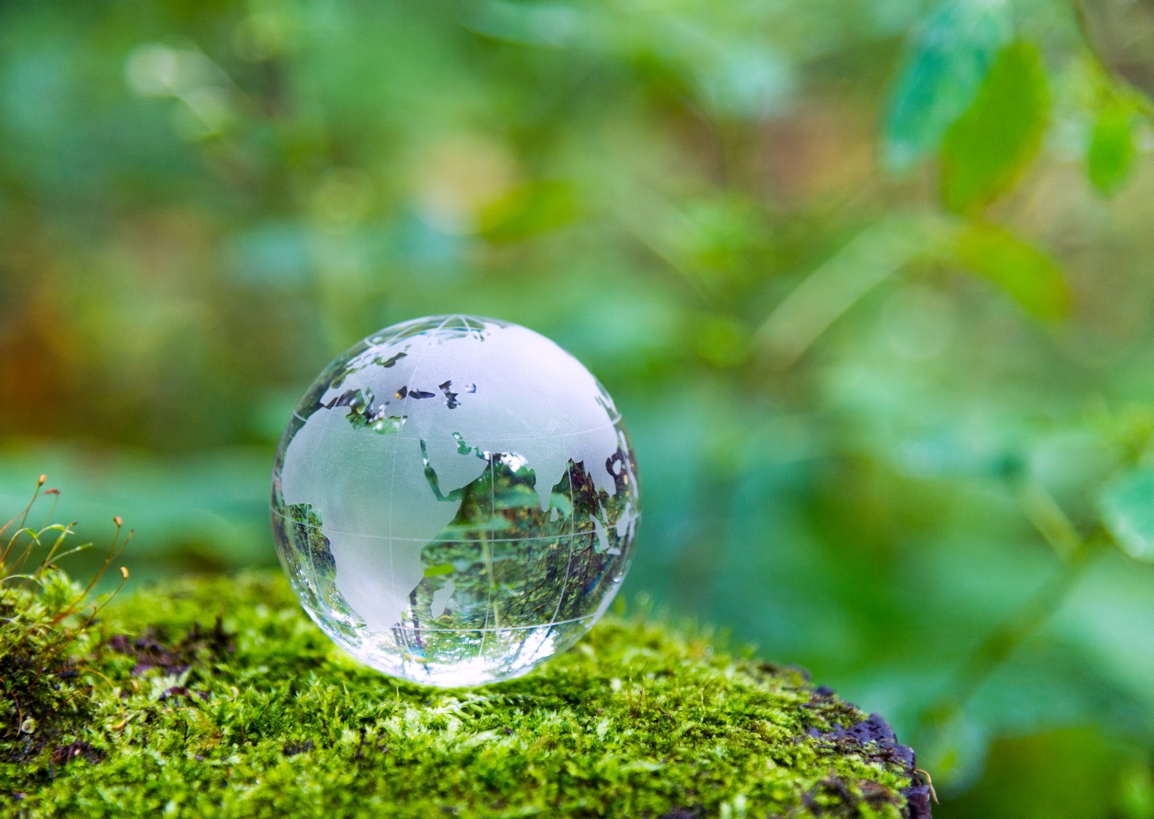 Održivi razvoj i društvena odgovornost
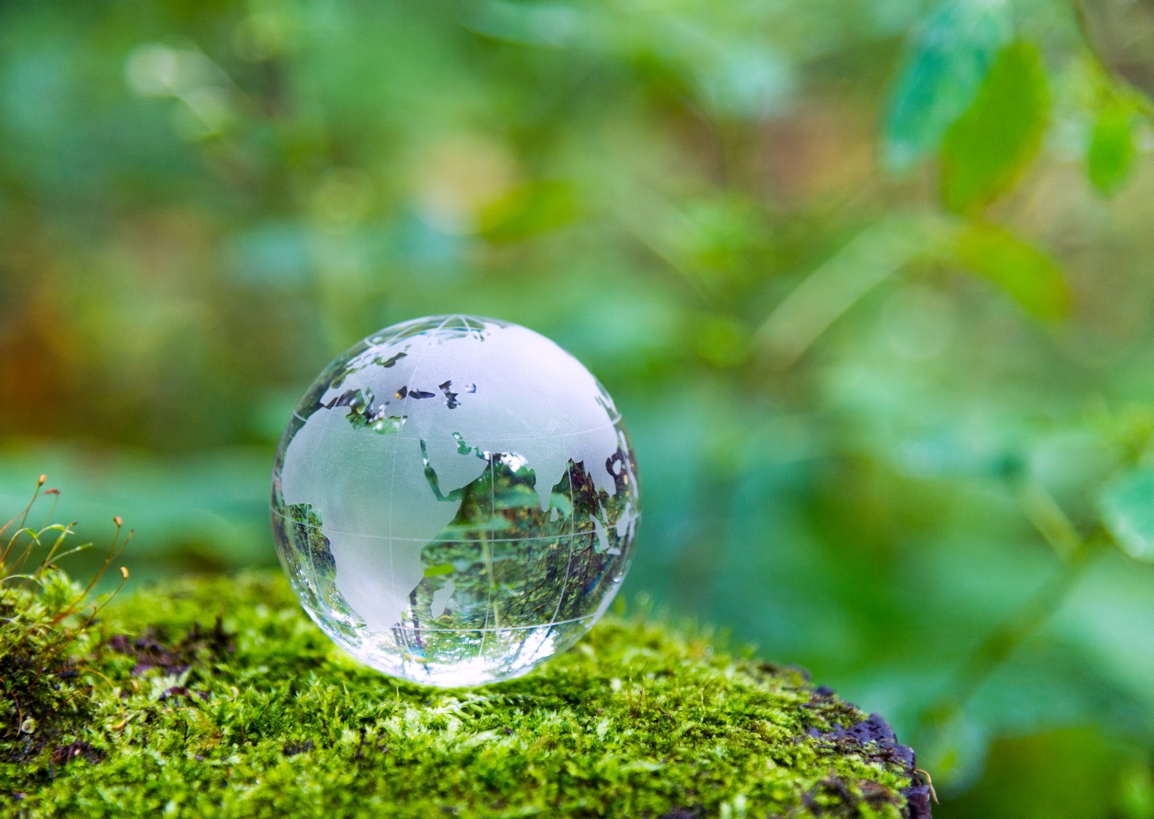 Potrošnja električne energije isključivo iz obnovljivih izvora
Ulaganje u fotonaponska postrojenja instalirana na proizvodnim pogonima 
Aktivni u lokalnim zajednicama 
Dobrobit zaposlenika 
Član inicijative UN-a Global Compact
Dalekovod
Temeljem Odluke o povećanju temeljnog kapitala i predane Upisnice, društvo Napredna energetska rješenje d.o.o. izvršilo je dana 19. siječnja 2022. godine uplatu u novcu, u iznosu od 310.000.000,00 HRK. 
Nakon izvršene uplate te po završetku procesa dokapitalizacije, društvo Napredna energetska rješenja d.o.o. većinski je vlasnik Dalekovoda d.d. s udjelom višim od 75 posto.
Sudjelovanjem u procesu financijskog restrukturiranja Dalekovoda, KONČAR je prepoznao priliku za budući rast i razvoj koji je vezan uz obnovu i modernizaciju elektroenergetske prijenosne i distributivne mreže. 
Komplementarnost proizvodnog programa KONČARA i Dalekovoda omogućit će proširenje portfelja usluga i cjelovitih rješenja te povećati udio prihoda od izvoza, s većom dodanom vrijednošću.
Hvala na pažnji!
KONČAR – ELEKTROINDUSTRIJA d.d.
Fallerovo šetalište 22, 10000 Zagreb, Hrvatska
tel: +385 1 3655 555
e-mail: ir@koncar.hr
www.koncar.hr